Онлайн-интеграция растровых геологических карт масштаба1:1 000 000 с материалами электронной карты недропользования Российской Федерации
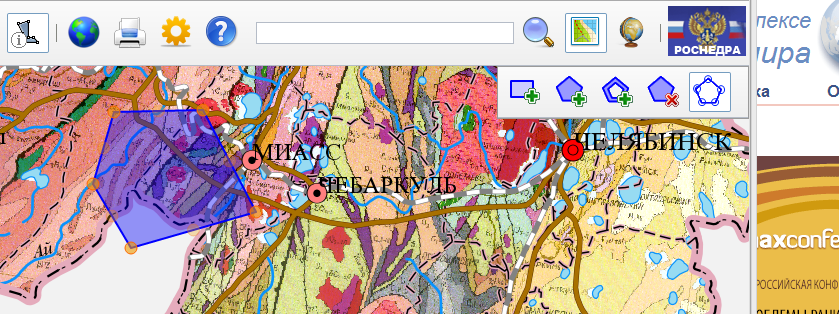 Международное рабочее совещание «Состояние и перспективы развития Государственного геологического картографирования территории Российской Федерации и ее континентального шельфа масштаба 1:1 000 000 и 1:200 000»
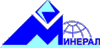 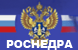 А.П.Ставский, К.В.Флоренский, центр «Минерал» ФГУНПП «Аэрогеология»
Интерактивная электронная карта недропользования – что это такое?
В первую очередь, это технология интерактивной визуализации данных, призванная максимально эффективно решать задачи справочно-обзорного характера
Автоматизированная интеграция и представление готовых карт и других документов
Основной источник данных – ГИС-Атлас России (ФГУП «ВСЕГЕИ»)
Акцент на простоту использования и повышение доступности данных
Ресурс размещен на сервере центра «Минерал» ФГУНПП «Аэрогеология»
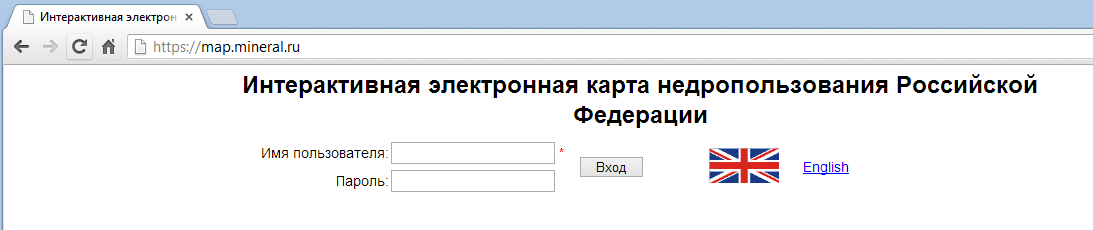 Электронное представление государственных геологических карт масштаба 1:1 000 000
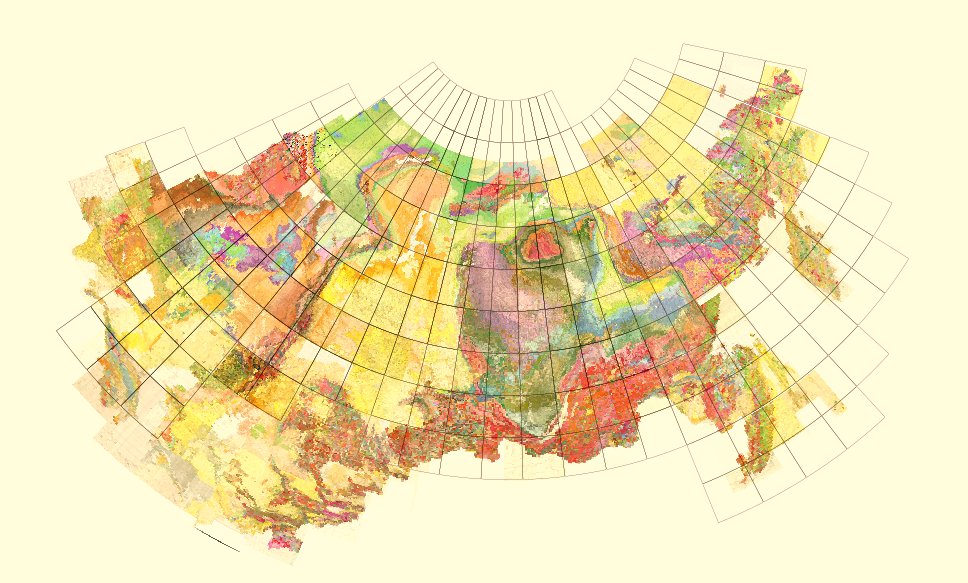 В данный момент для интеграции доступны растровые карты второго поколения (новая серия)
Покрыта практически вся территория страны
В составе данных – карта, метаданные и зарамочное оформление
Ресурс размещен в Базе Данных Госгеолкарт на сервере ВСЕГЕИ
Онлайн-интеграция растровых геологических карт масштаба 1:1 000 000 с материалами электронной карты
Онлайн-интеграция – это процесс совместного использования данных, получаемых из независимых источников по запросу
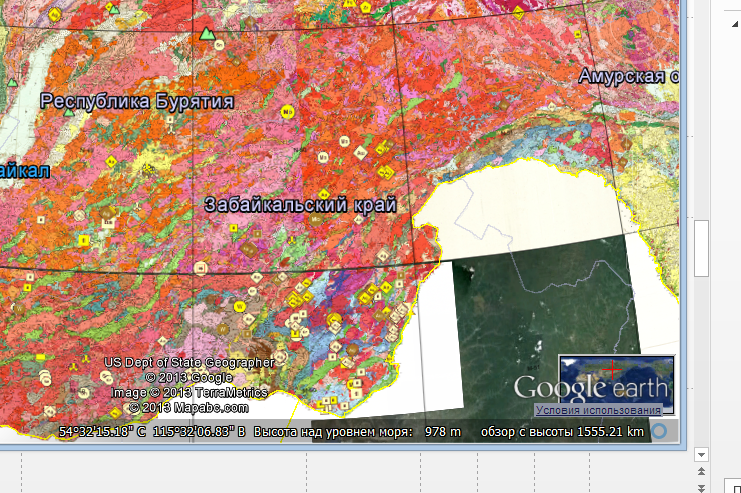 Подключение к WMS-серверу ВСЕГЕИ
Дополнительная обработка – проецирование и обрезка
При этом никакие данные не копируются на наш сервер
Использование в качестве подложки для тематических слоев
Работа с метаданными и зарамочным оформлением
[Демонстрация]
Краткое знакомство с электронной картой
Онлайн-интеграция в действии
Работа с зарамочным оформлением
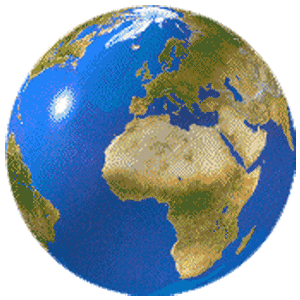 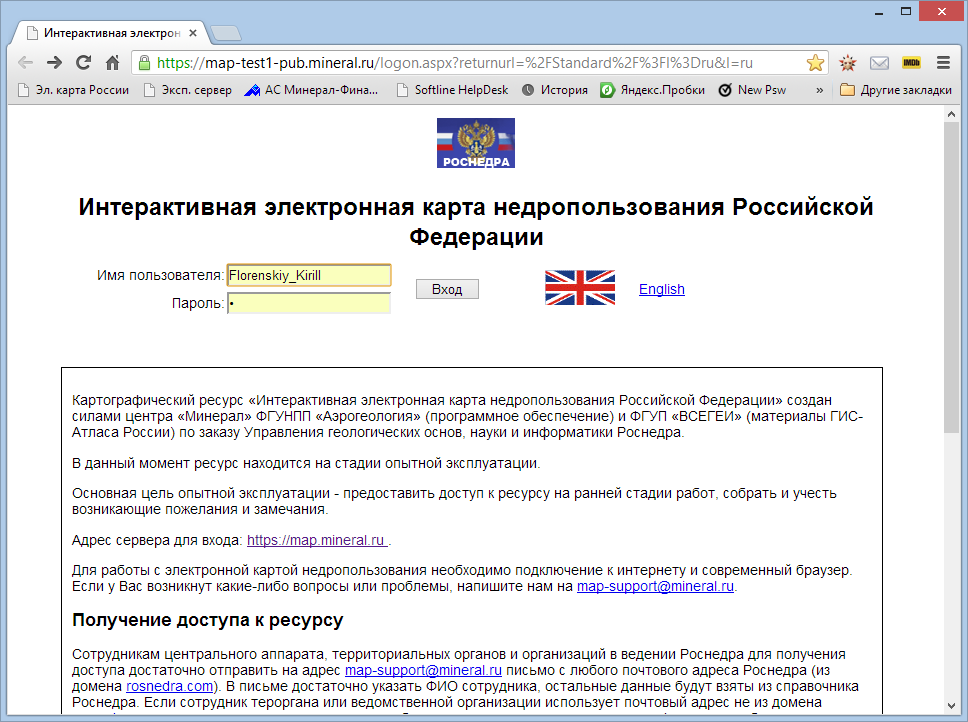 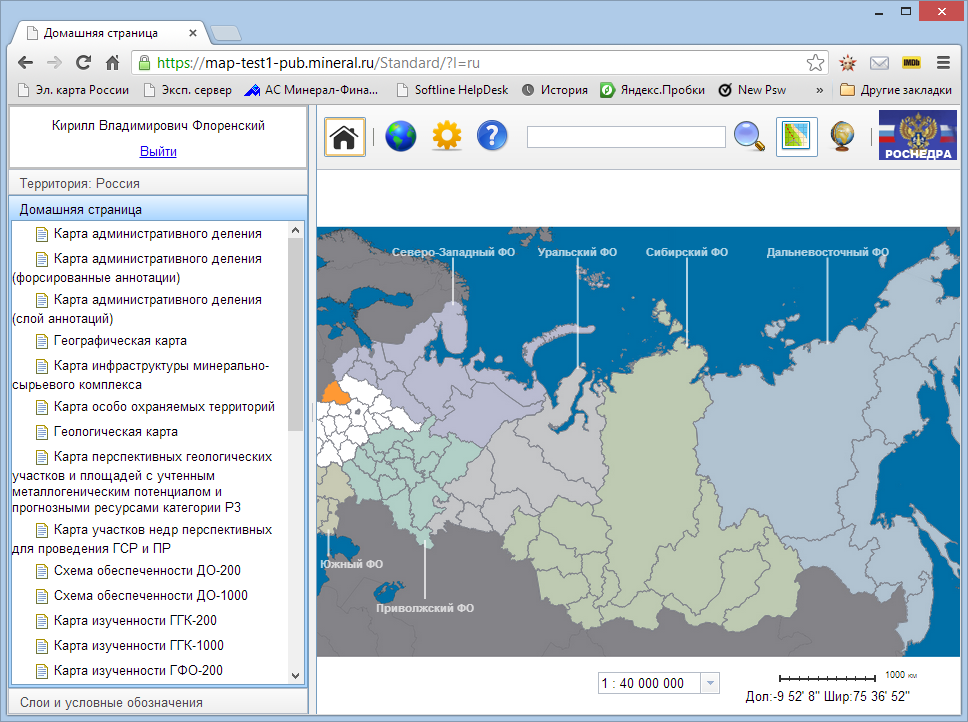 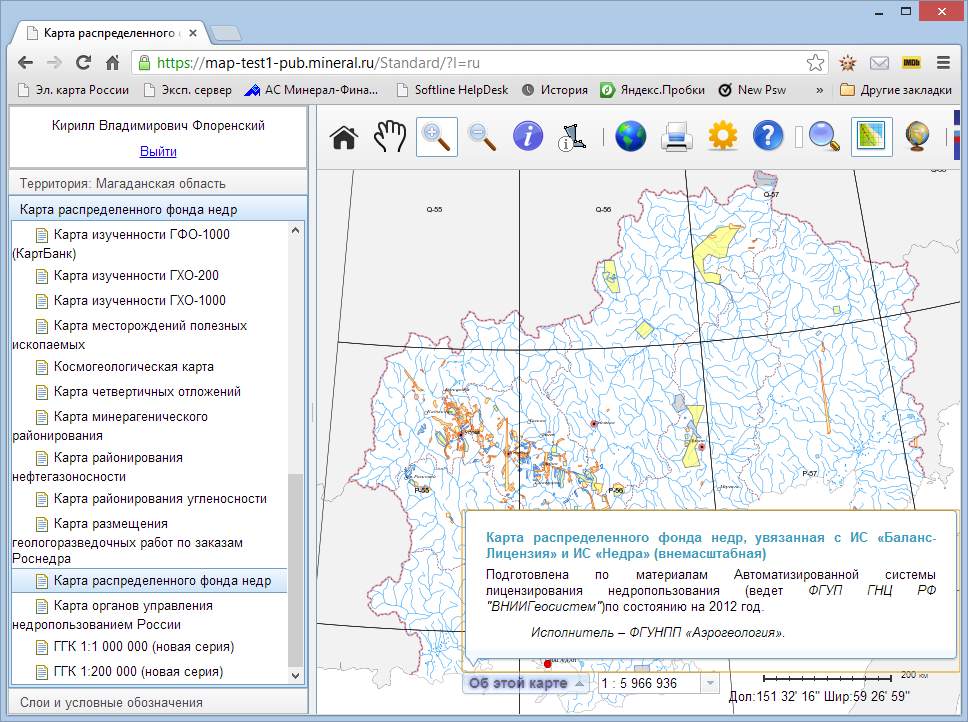 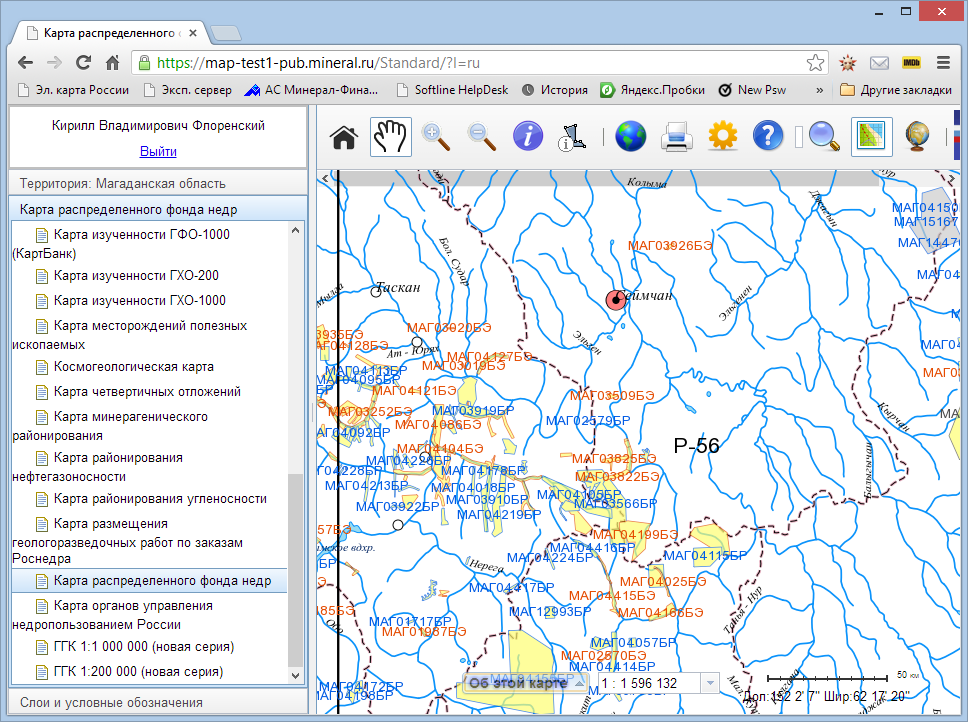 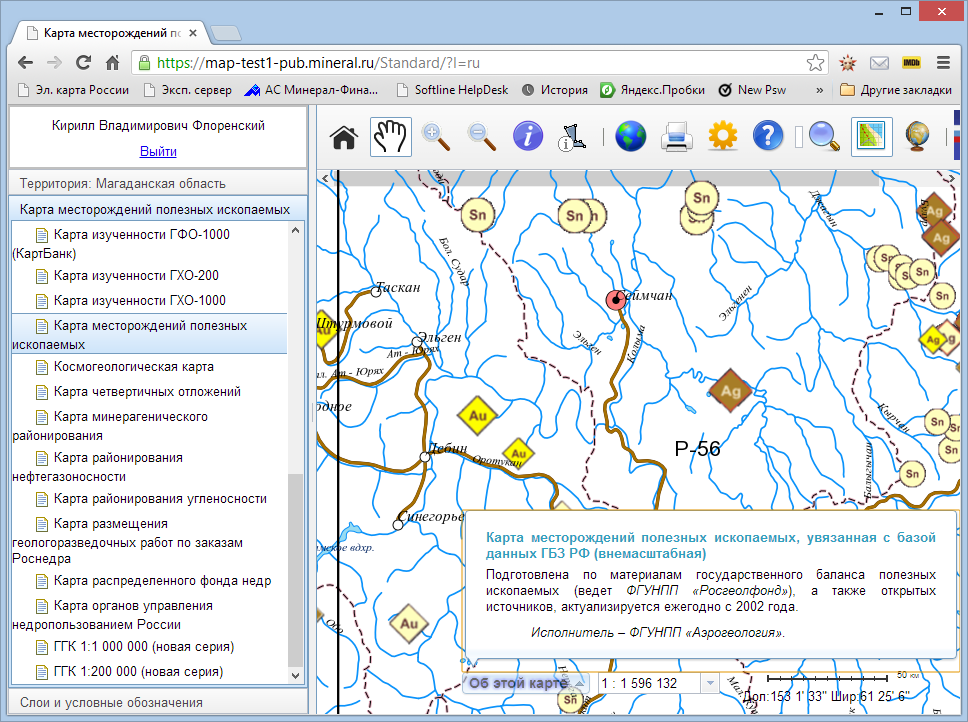 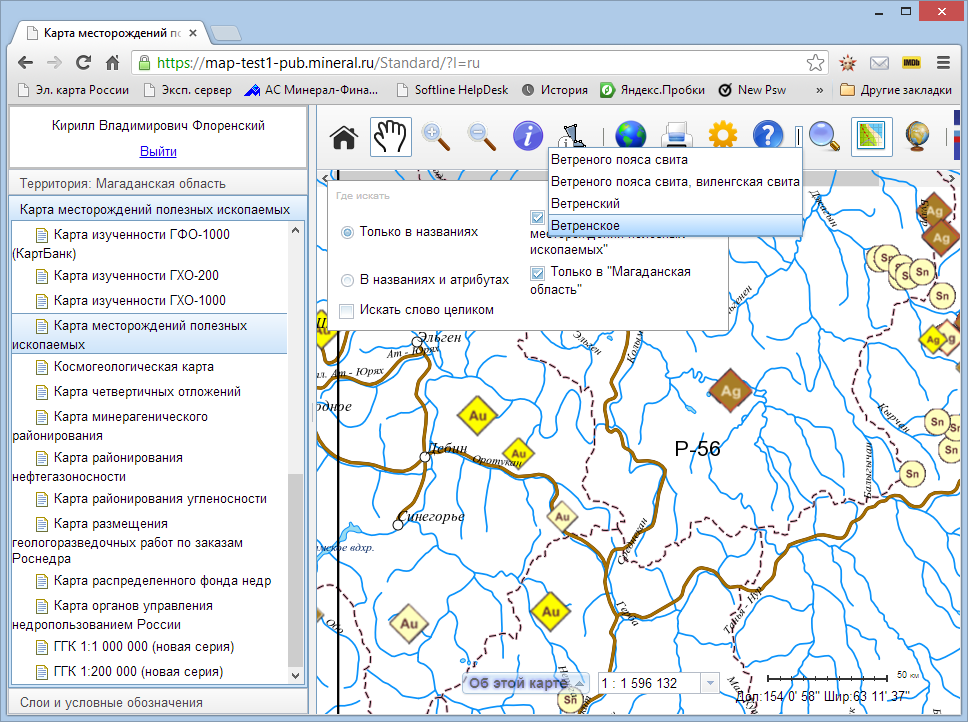 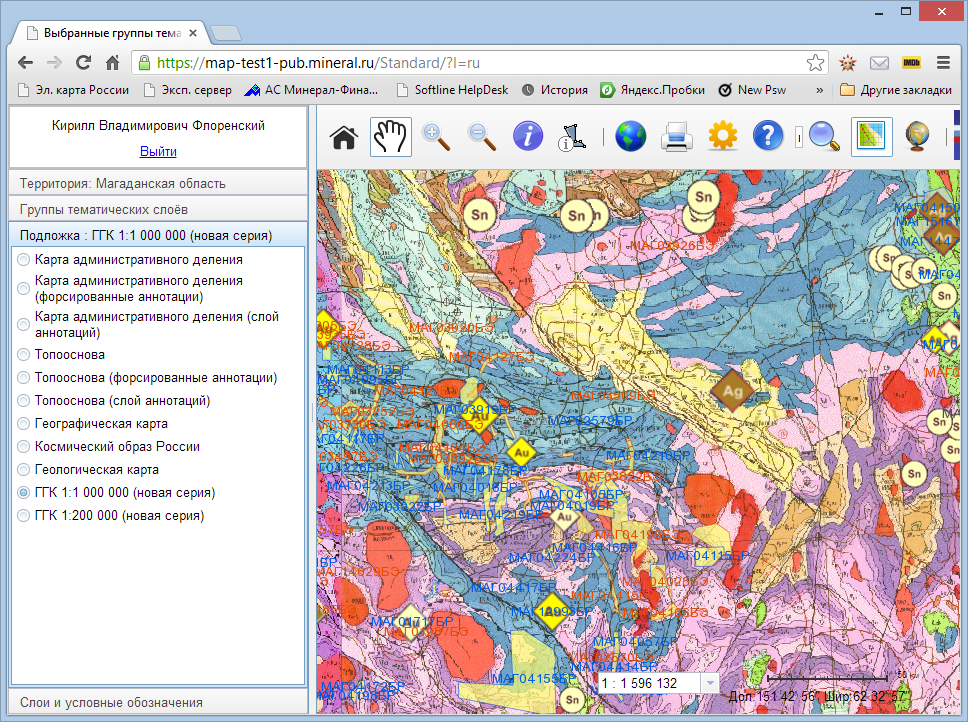 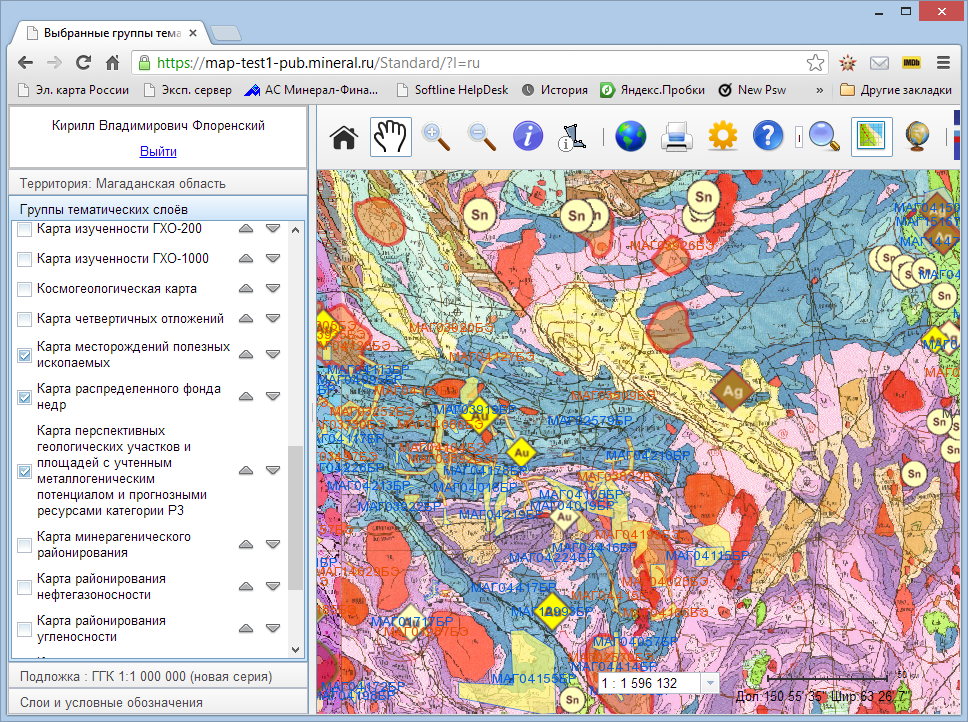 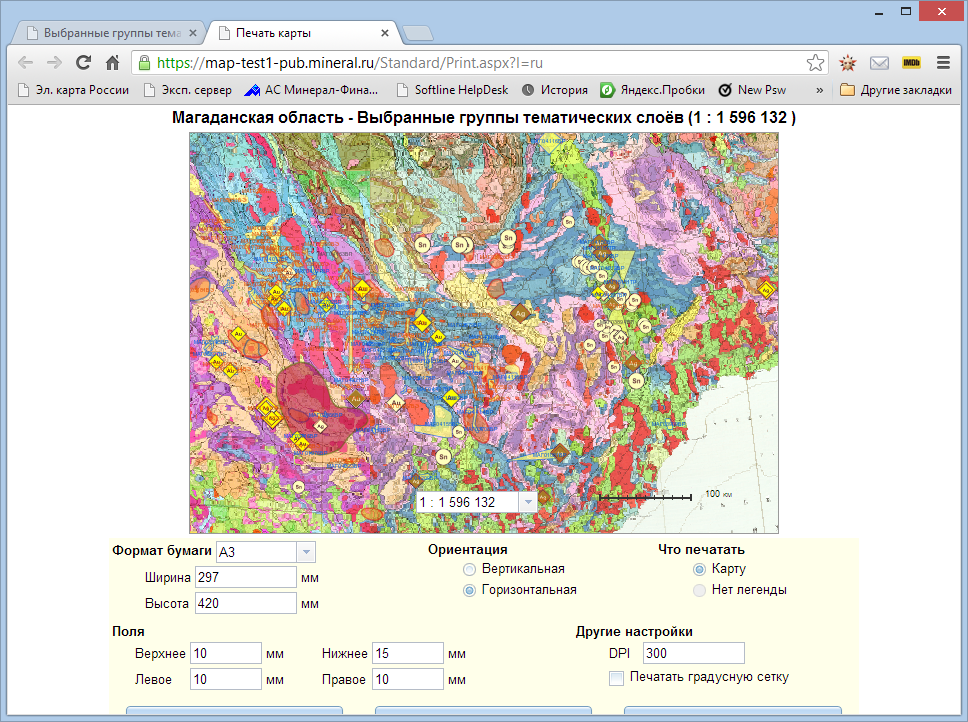 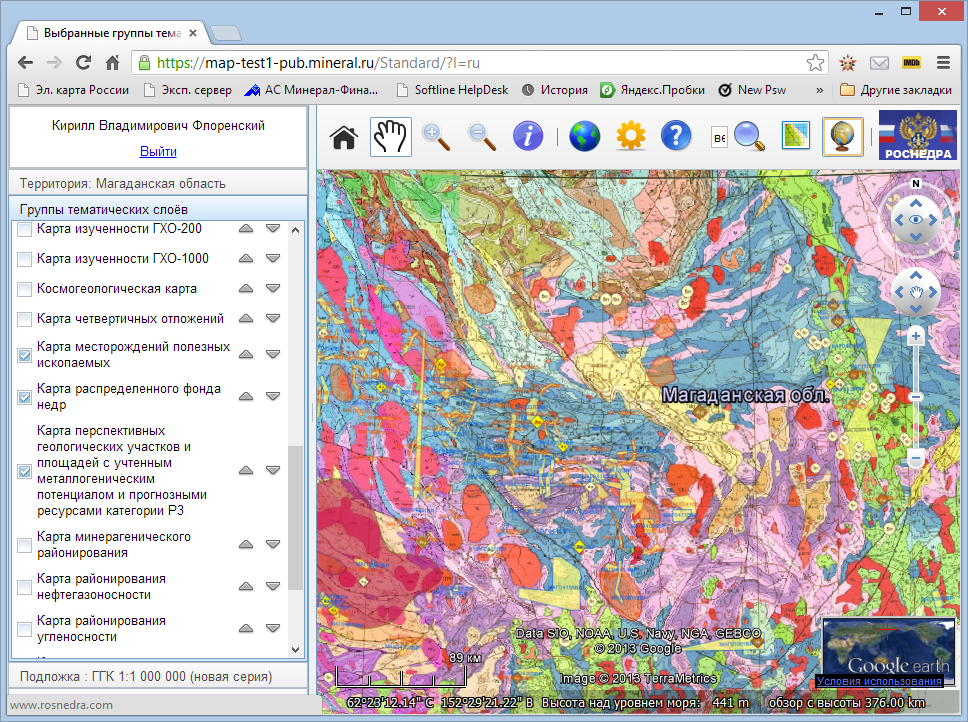 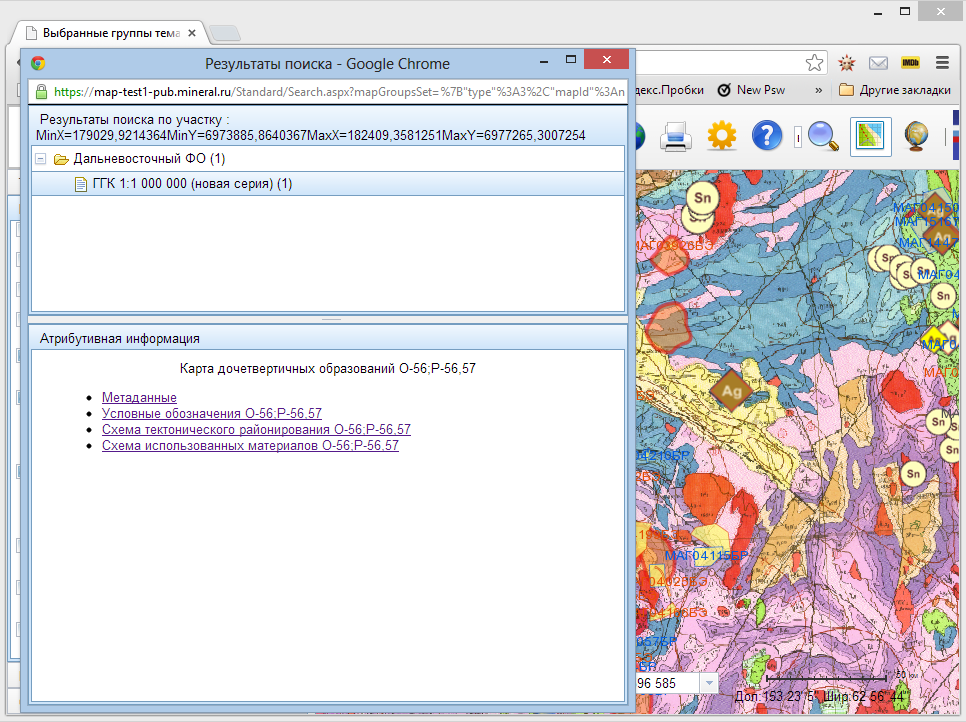 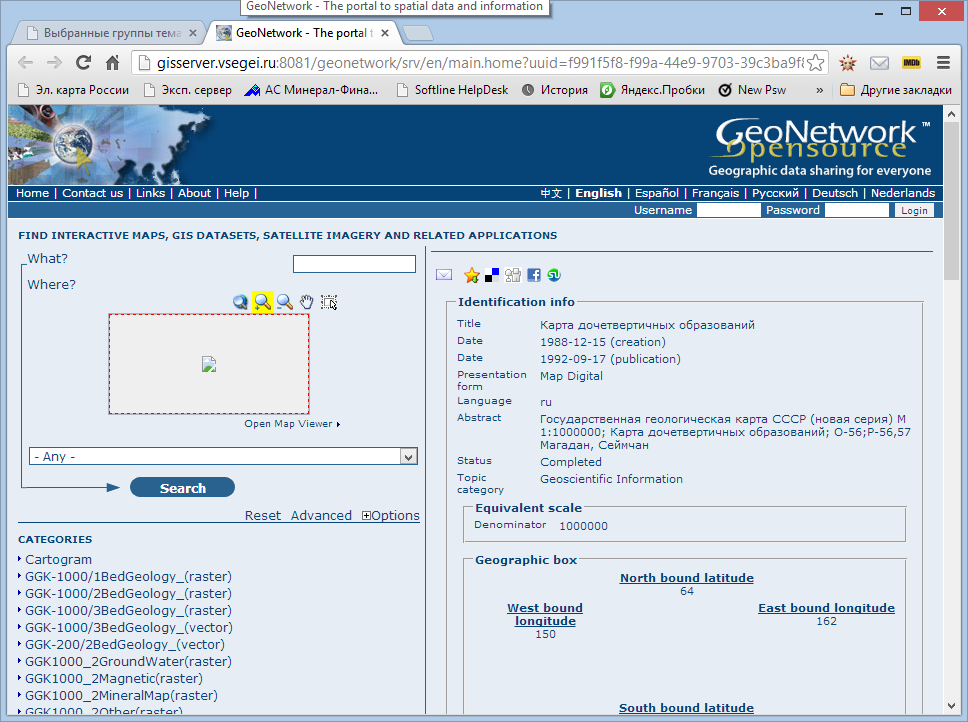 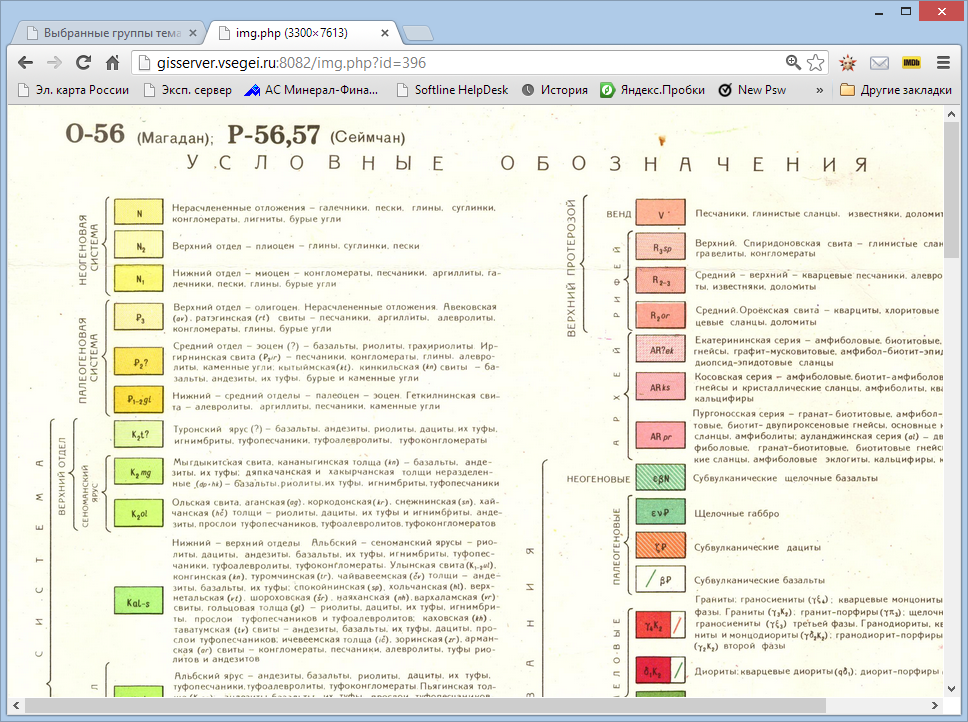 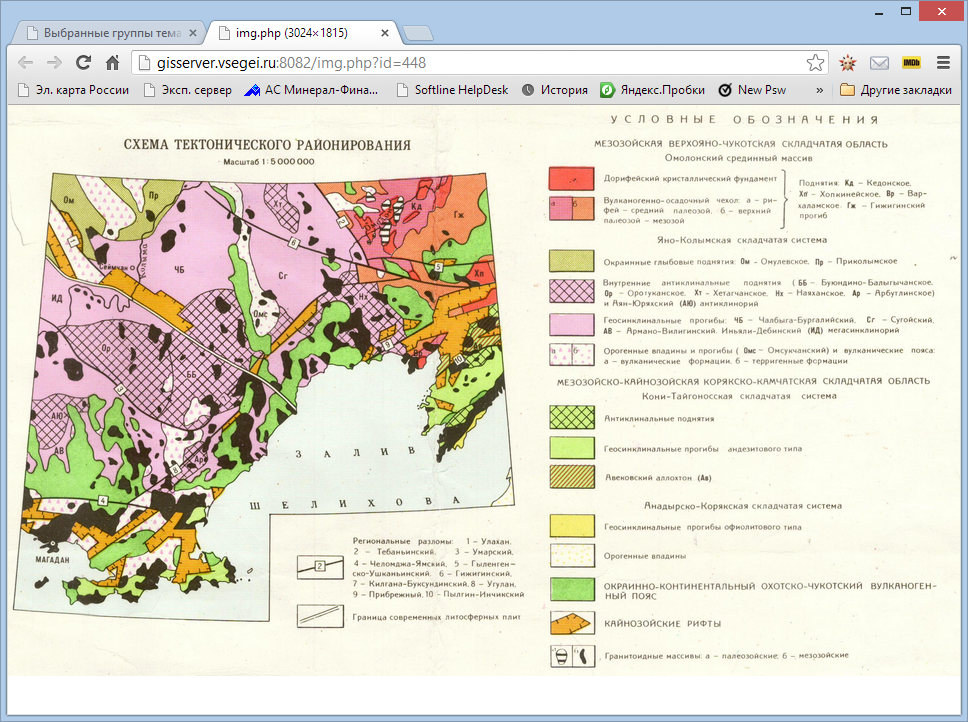 Перспективы развития электронной карты
Разработка открытой версии
Онлайн-интеграция с другими источниками данных
Расширение состава информационного наполнения
Автоматизация публикации материалов
Пространственные и атрибутивные запросы
Оптимизация и повышение производительности
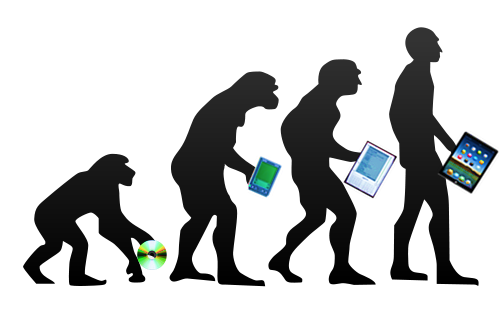 В заключение
Онлайновая интеграция – эффективный способ совместного использования данных, существенно повышающий их совокупную информационную ценность 
Контакты:
Cервер электронной карты - https://map.mineral.ru
Email докладчика – kirill@mineral.ru
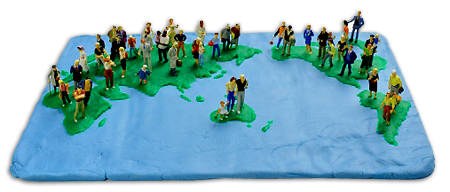 Спасибо за внимание,
до встречи в сети!